Water in de bodemIBS Plant | Groeiplaats
17-12-2022
Onderwerp van de presentatie
1
Wat is water?
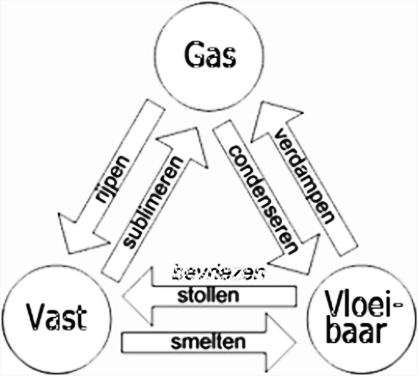 Water is een eenvoudige verbinding. In de scheikunde spreekt men van H2O. Dit is zuiver water zonder dat er andere stoffen in zijn opgelost. De afkorting H2O geeft aan dat er in het kleinst mogelijk druppeltje water twee soorten bouwsteentjes zitten: 2 H’s en 1 O.
De letter H staat voor waterstof
De letter O staat voor zuurstof

Water kan in drie fasen bestaan: ijs (vast), water (vloeibaar) en waterdamp (gas)
2
water
Waterkringloop
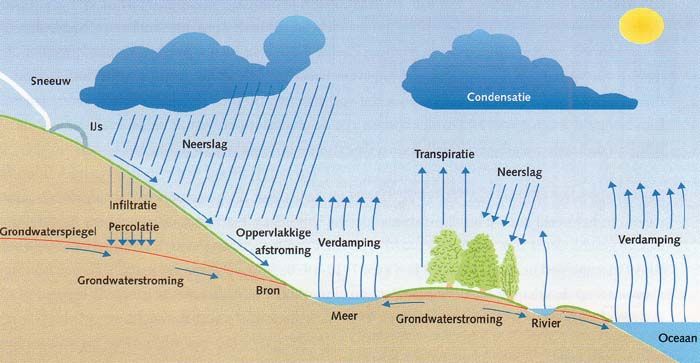 1: Neerslag: regen, sneeuw, hagel maar ook condens of rijp.
2: Transport: afstroming, oppervlakte water (watergangen en wateren), percolatie (inzijging) en grondwaterstroming.
3: Verdamping: evaporatie en transpiratie
1
3
2
3
water
Waterkringloop
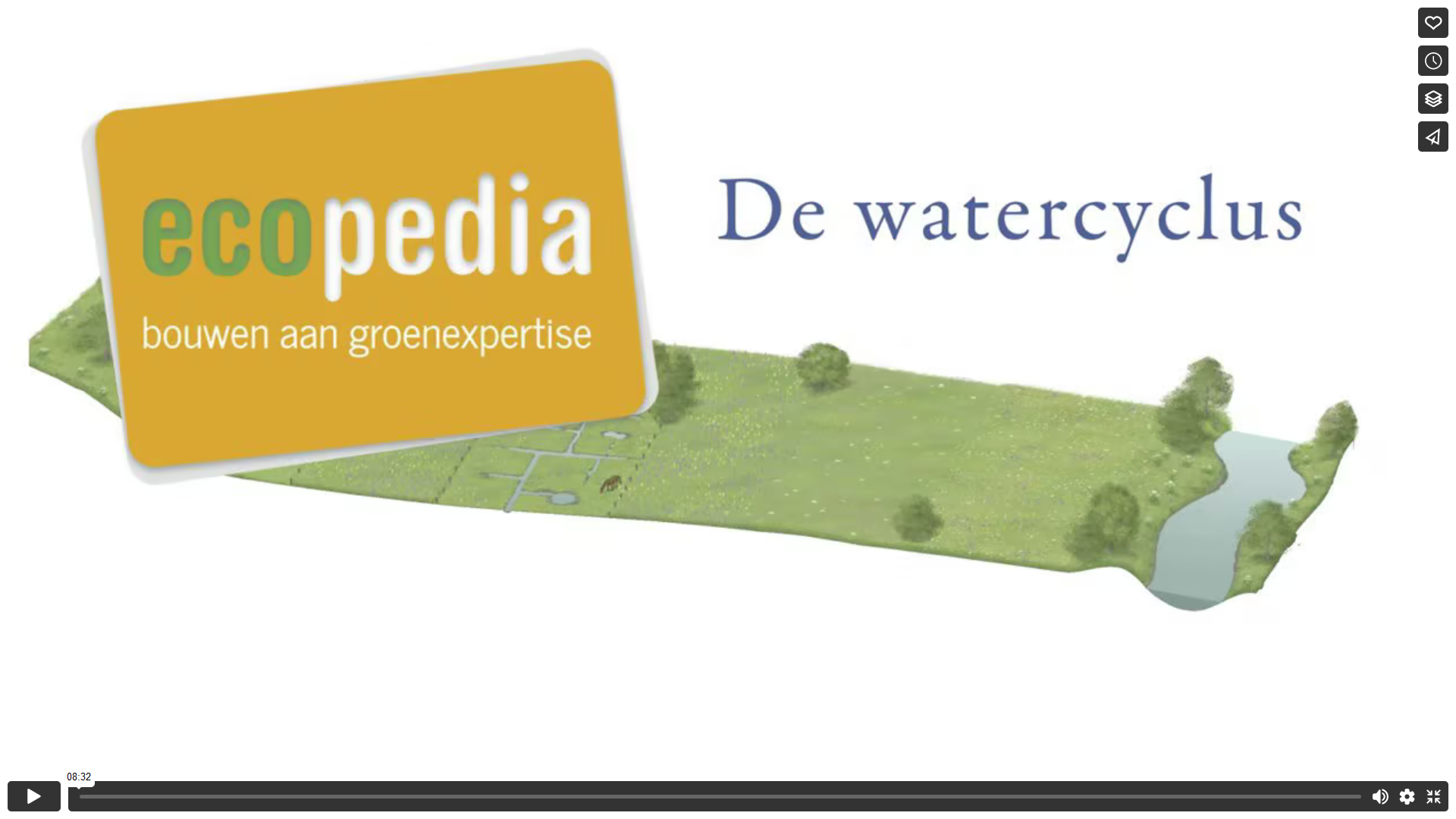 4
water
Grondwater
Water zakt in de bodem
Op een slecht doorlatende laag blijft het vaak langere tijd staan
Het loopt dan nog wel zijwaarts weg
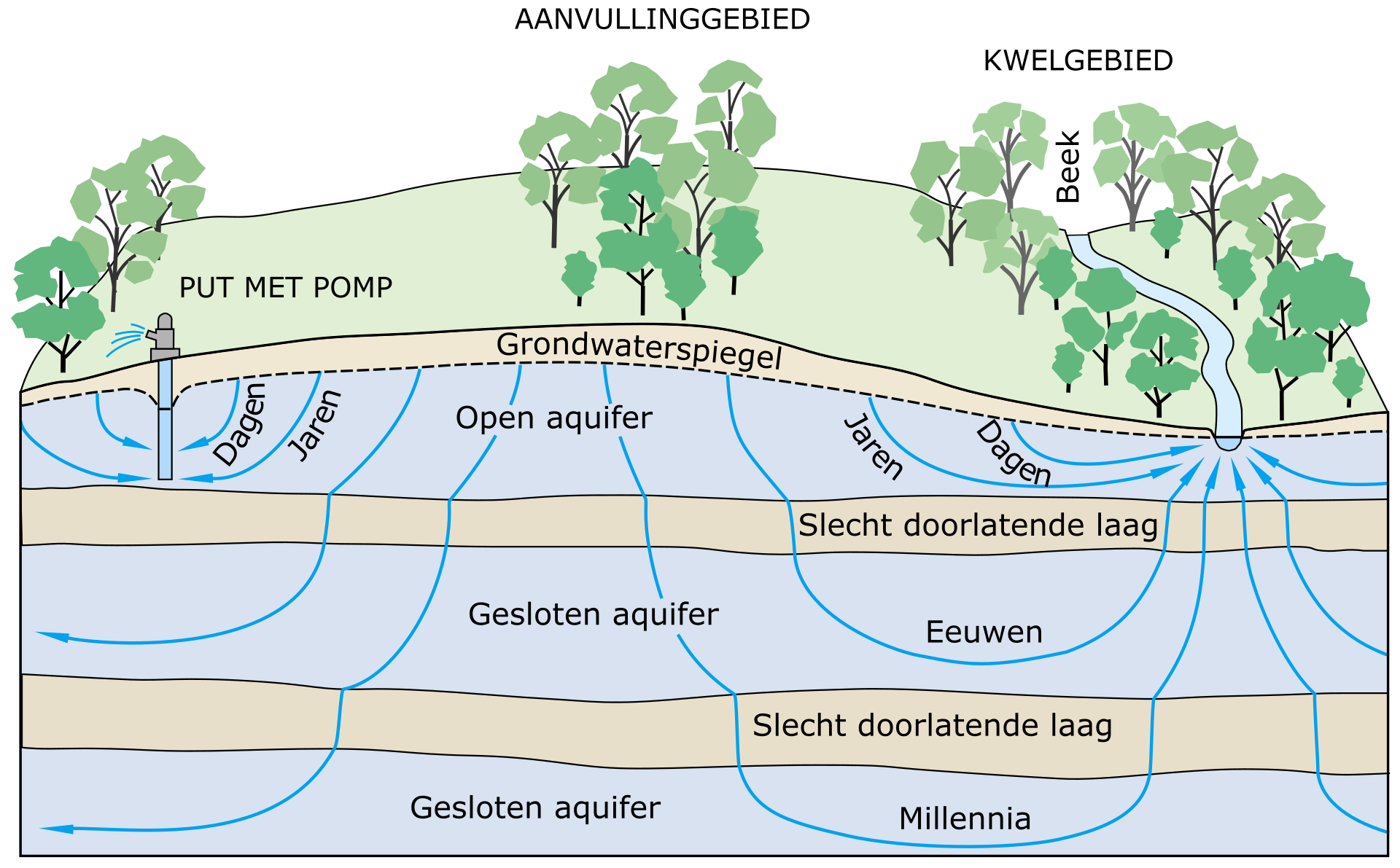 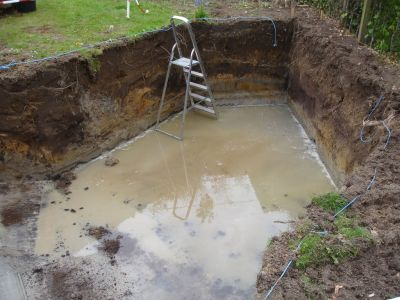 5
water
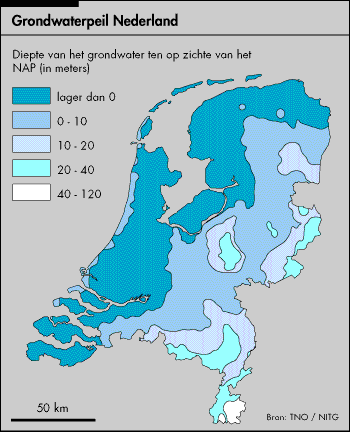 Grondwater
Diepte van het grondwater is dus niet alleen afhankelijk van de actuele hoogte t.o.v. NAP maar meer nog van de opbouw van de bodemlagen.
6
water
Neerslag
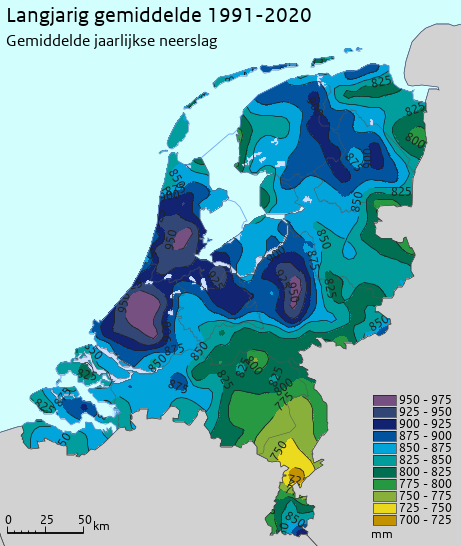 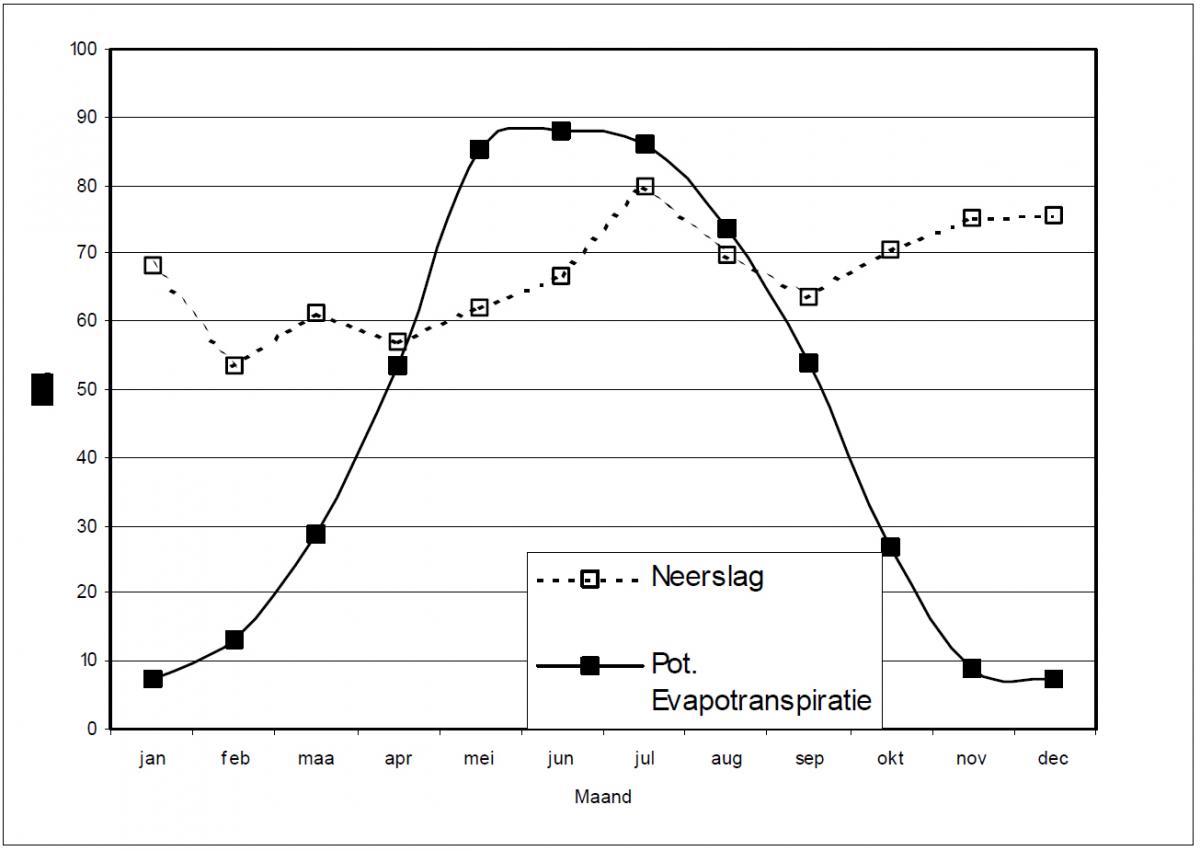 Tekort
Overschot
Overschot
Grondwater
Neerslag
Grondwaterspiegel wisselt met seizoenen. 
 winter: hoge grondwaterspiegel
 zomer: lage grondwaterspiegel

Ingedeelt in grondwatertrappen
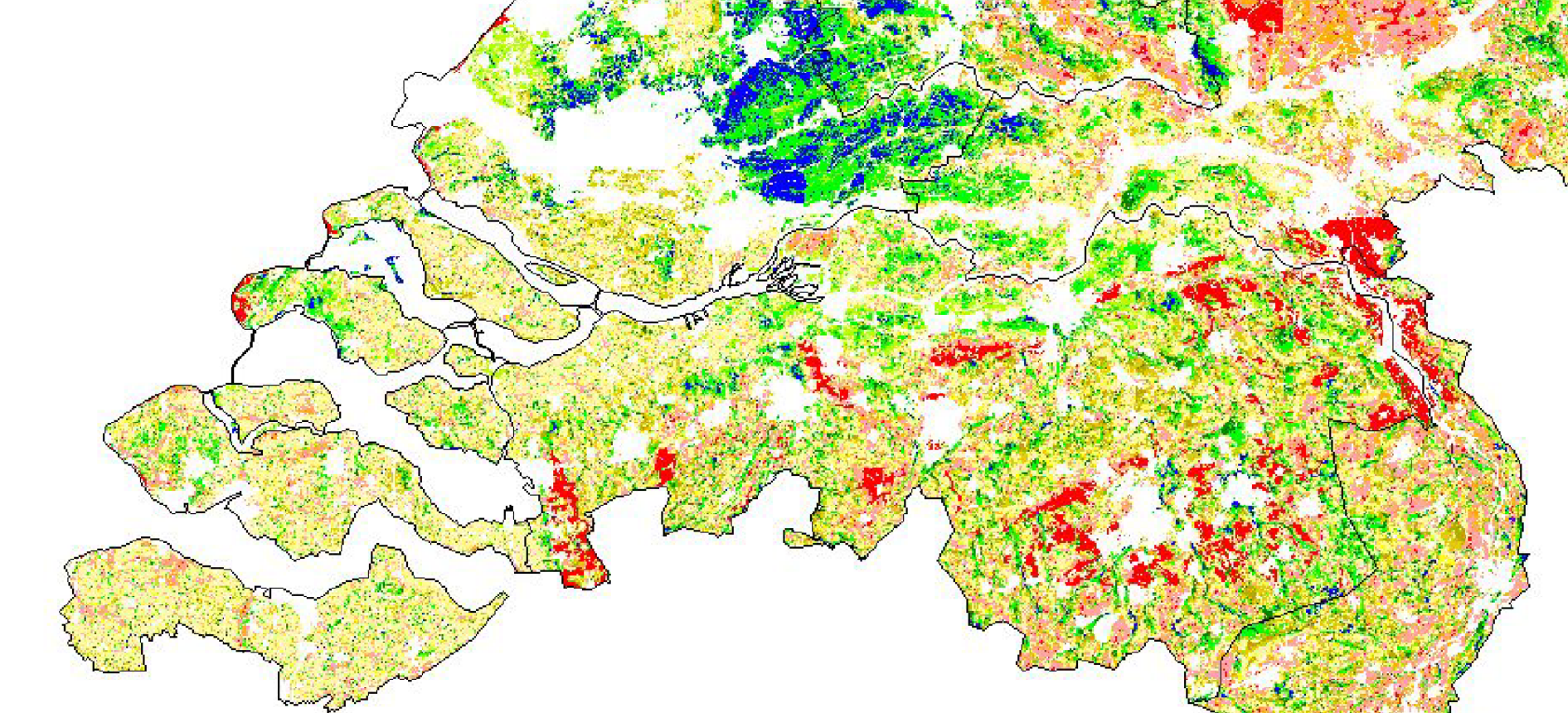 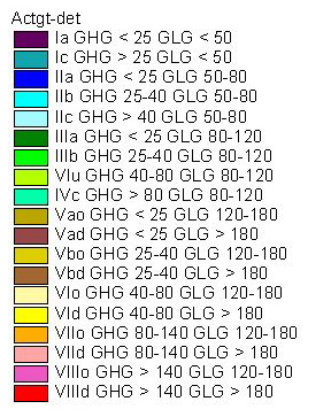 Neerslag
Beregening met 
drinkwater
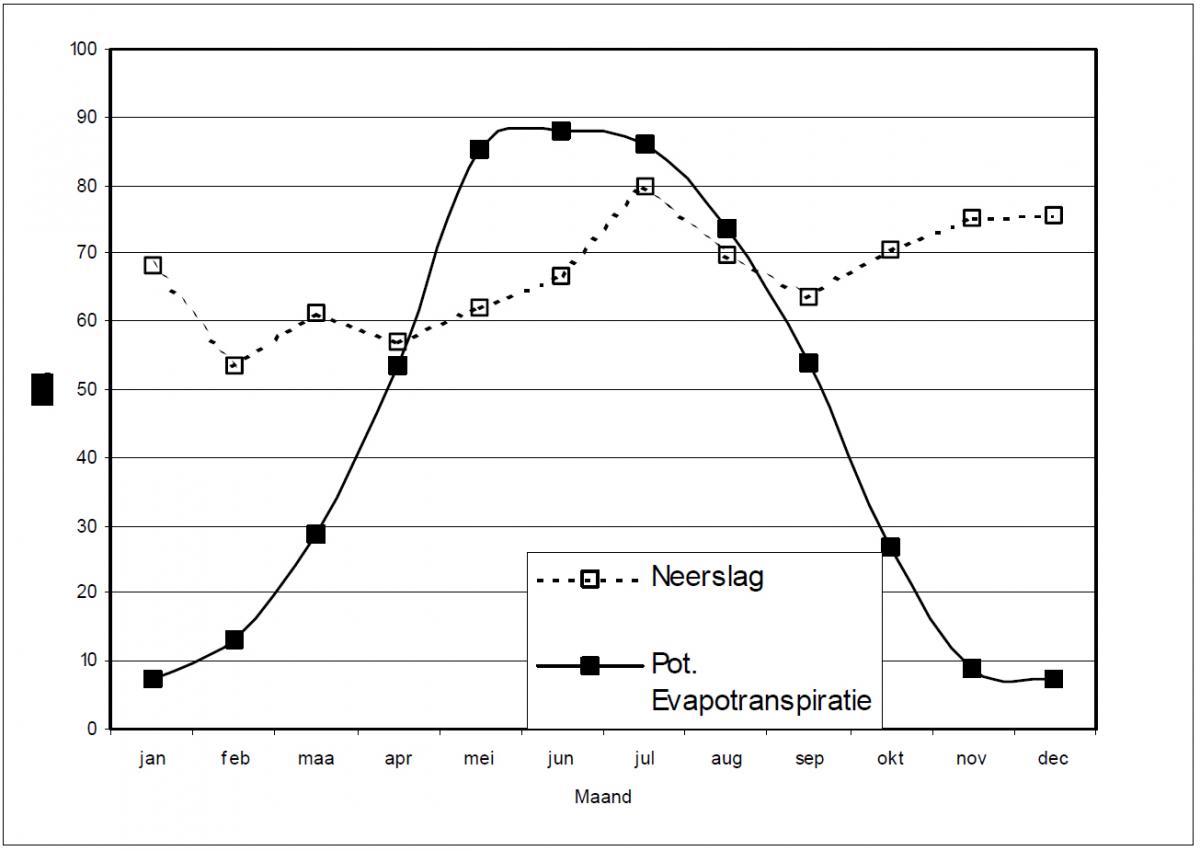 Tekort
Overschot
Overschot
Afvoer via riolering
Afvoer via riolering
Grondwater
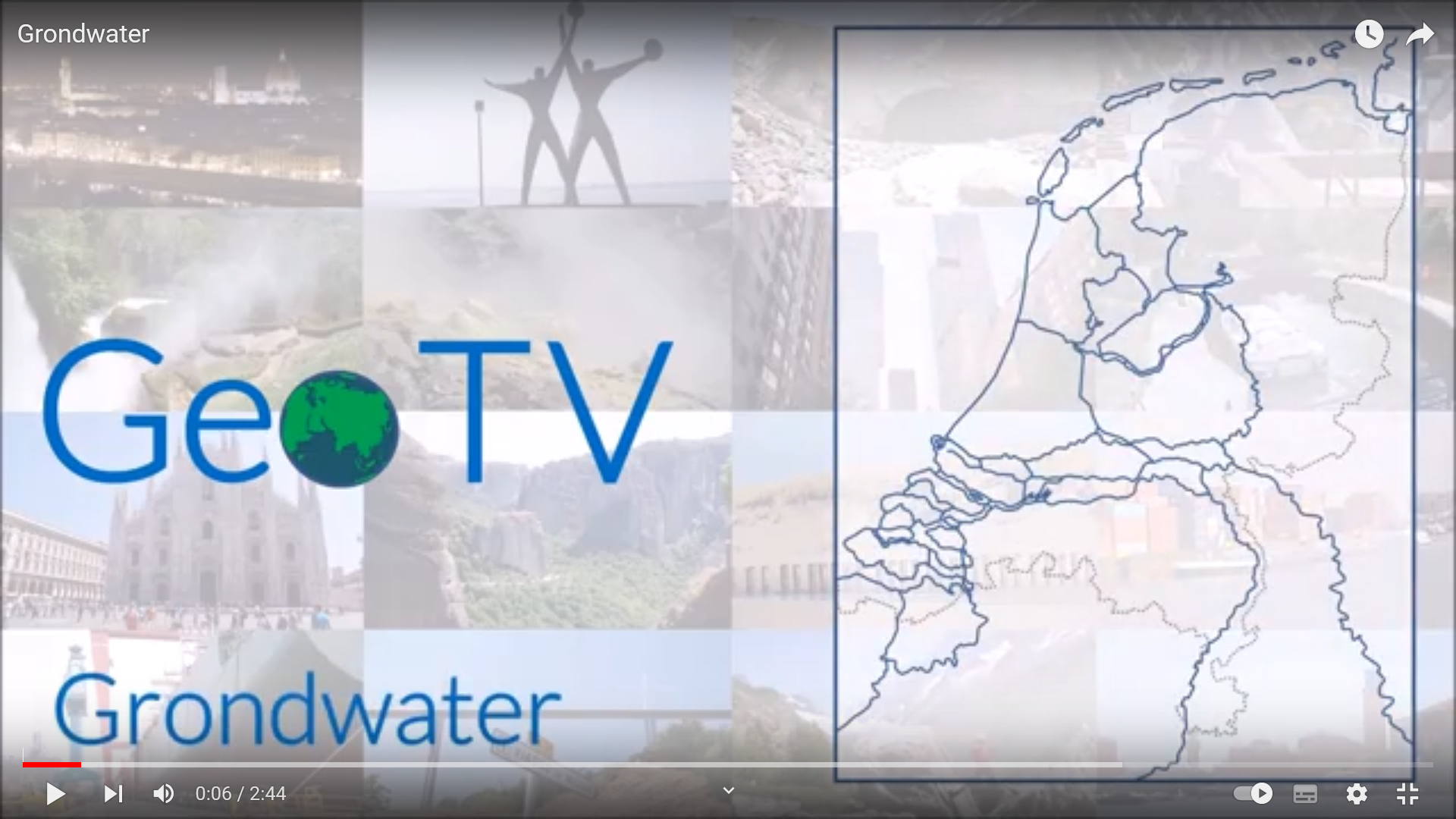 10
water
Bodemwater
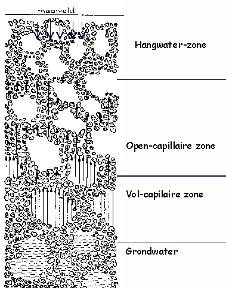 Regenwater blijft hier hangen. Capillair water kan tot hier opstijgen. Op gronden met lage grondwaterstand zijn planten van hangwater afhankelijk.
De grote poriën zijn gevuld met       lucht,  de kleine poriën met water.
Bijna alle poriën zijn gevuld met      water.
Volledig verzadigde zone waarin      het water vrij kan bewegen.          Nauwelijks O2 aanwezig.
Bodemwater
Grondwaterprofiel:
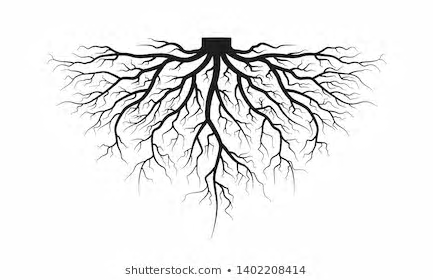 Hangwater-zone


Open-capillaire zone



Vol-capillaire zone


Grondwater-zone
Bodemwater
Hangwaterprofiel:
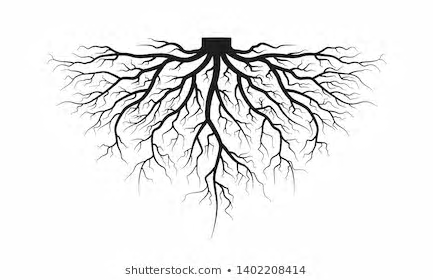 Hangwater-zone








Open-capillaire zone

Vol-capillaire zone
Grondwater-zone
Bodemwater
Contactprofiel:
Voorjaar
Zomer
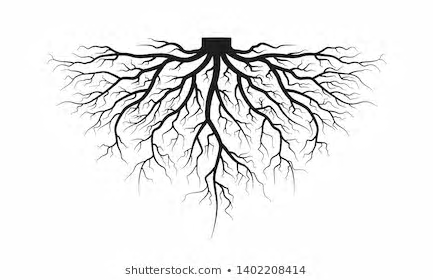 Hangwater-zone


Open-capillaire zone



Vol-capillaire zone


Grondwater-zone
Hangwater-zone








Open-capillaire zone

Vol-capillaire zone
Grondwater-zone
Hangwaterprofiel
Als het grondwater diep zit (> 1,5 m), kunnen de planten hun watertekort niet aanvullen via de capillairen. Ze zijn afhankelijk van regenwater in hangwaterzone.  Een goede humeuze bovenlaag is nodig om het water te kunnen vasthouden. De planten maken hier een diep wortelstelsel.
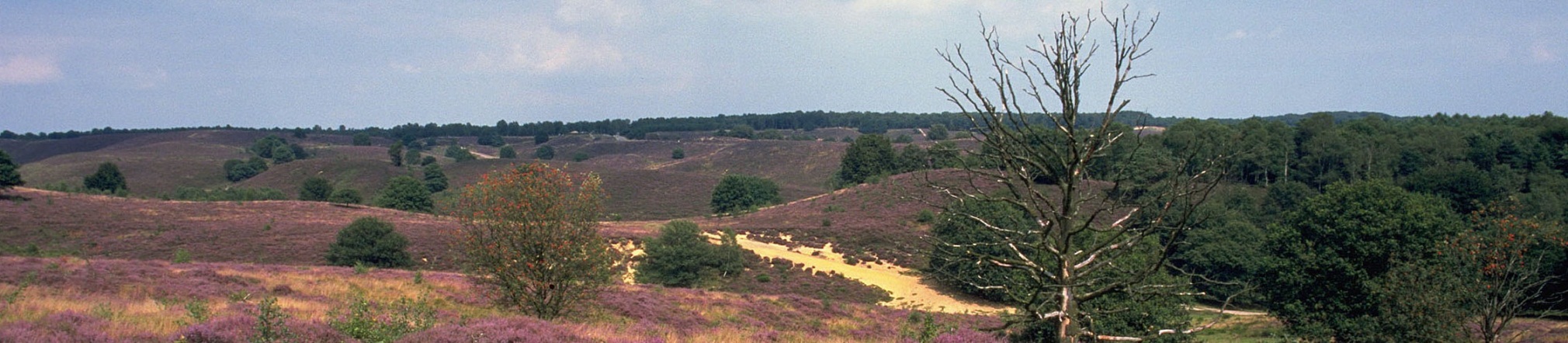 Grondwaterprofiel
Als de grondwaterstand in de zomer hoger dan 1,5 m staat kunnen planten ook in droge periodes nog aan water komen. Als het grondwater echter te hoog staat (< 0,5 m), kunnen bomen en heesters alleen oppervlakkig wortelen in verband met zuurstofgebrek in de diepere lagen. Daardoor kunnen ze zich zich slecht verankeren.
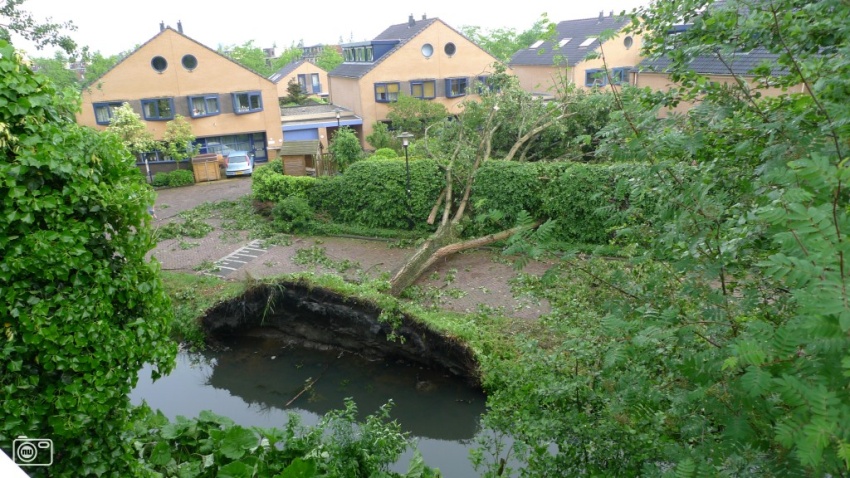 Storende lagen
Storende laag
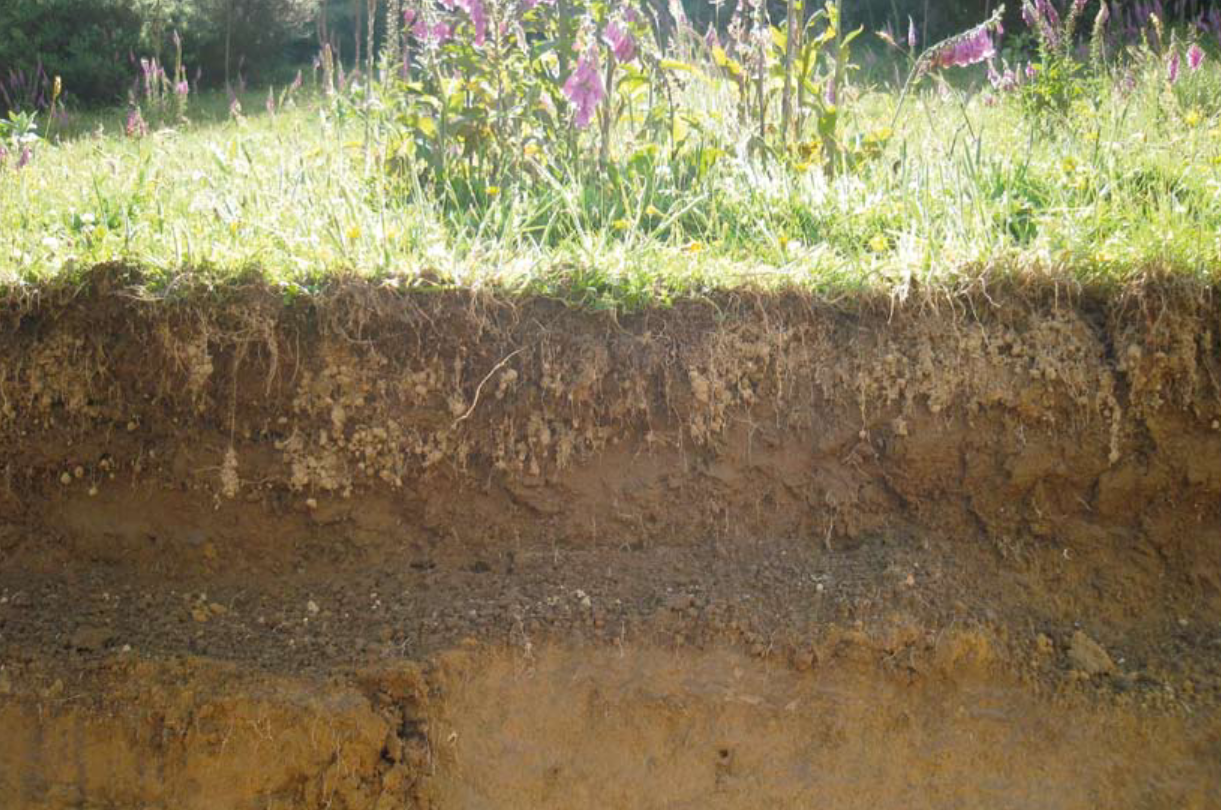 Storende lagen
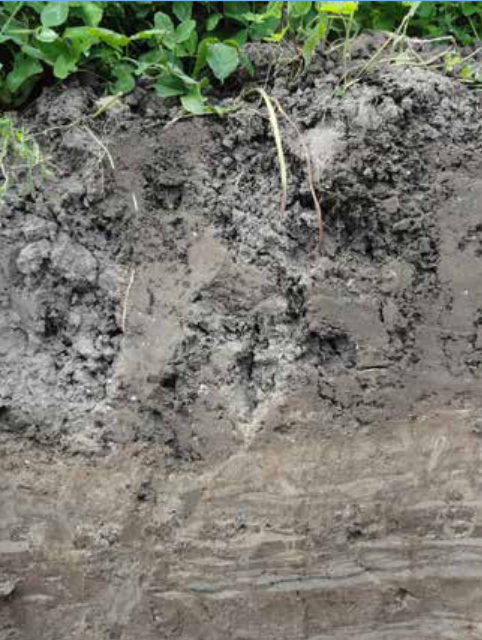 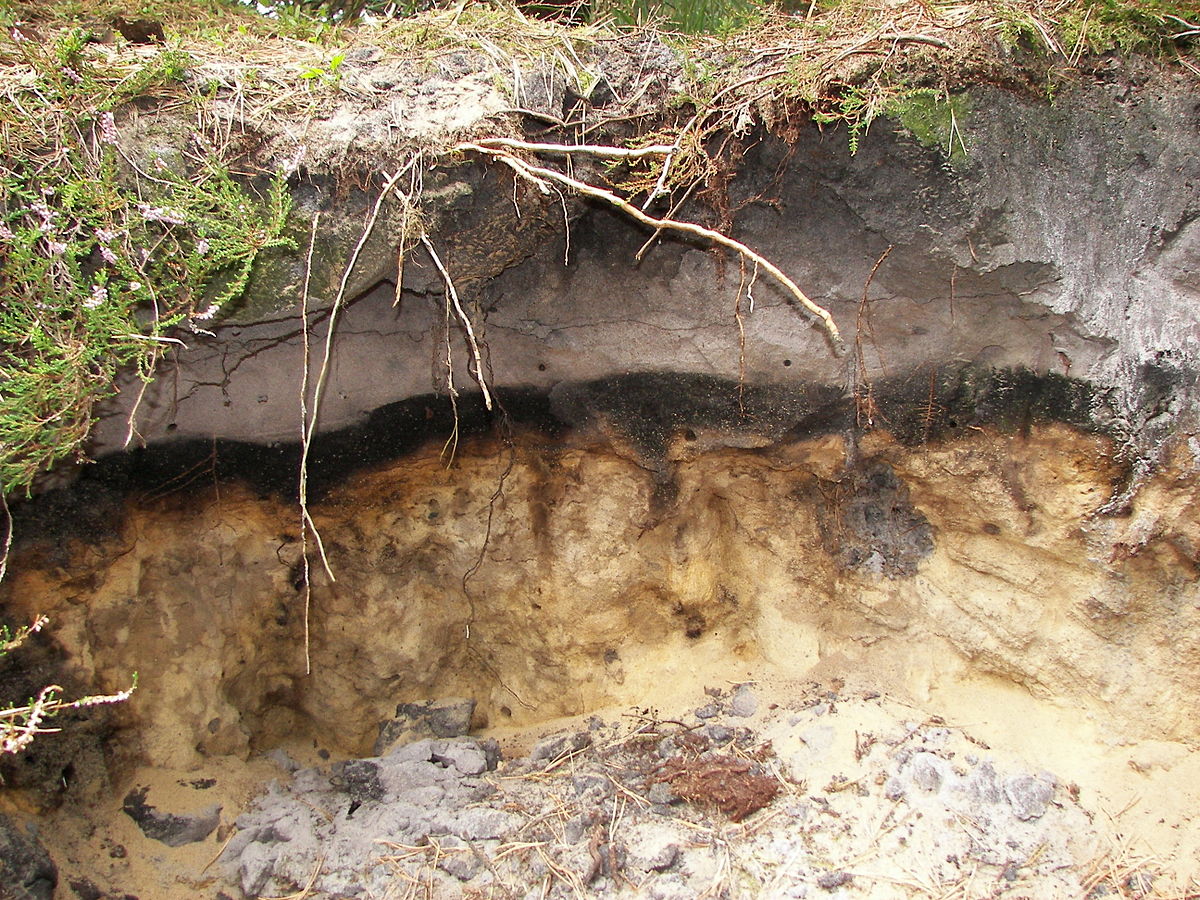 Voorbeelden storende lagen:
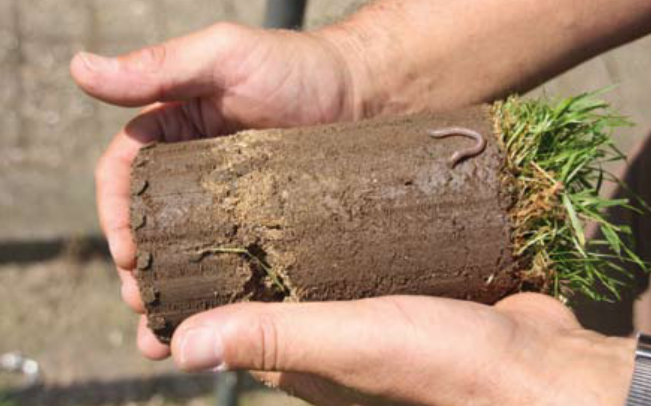 Ploegzool
Scherpe overgangen
Inspoelingslaag